FGAI4H-K-037-A01
E-meeting, 27-29 January 2021
DEL06: Purpose and Scope
Provide a high level description of activities and considerations throughout an AI model training pipeline
Complement as a resource guide for AI model training 
Getting started
Model training best practices
References to advanced or latest techniques
Important considerations
DEL06: Structure Overview
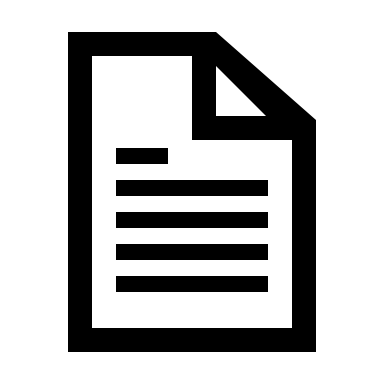 Model Reporting
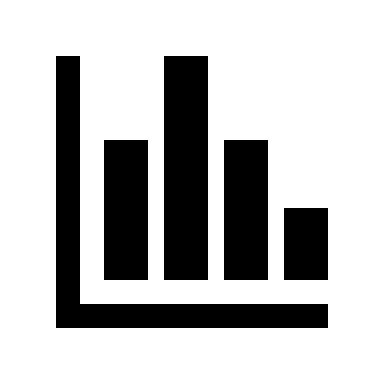 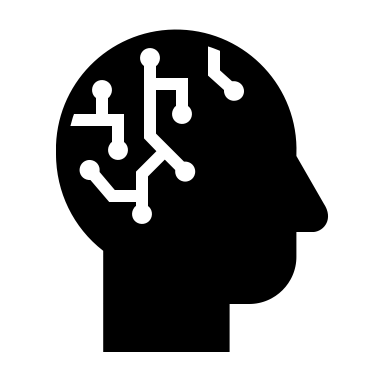 Data Preparation
Model Training
Model Architecture
Model Ensembles
Model Hyperparameters
Model Validation
Model Generalisability
Other Important Considerations
Data Pre-processing
Feature Engineering
Treatment of Missing Data
Data Augmentation
Model Evaluation
DEL06: Section Objectives
Each section addresses pertinent questions commonly asked during AI model development:
DEL06: Changes, Updates and Future Work
Feature Engineering
Include more advanced techniques

Model Ensemble
Techniques for ensemble learning for decision making
Include more advanced techniques

Data Augmentation
Techniques for image-based applications
Include techniques beyond image-based applications
Updates to DEL06 from Meeting J
Future Work
Thank you!